Baby auto alarm
STEM project
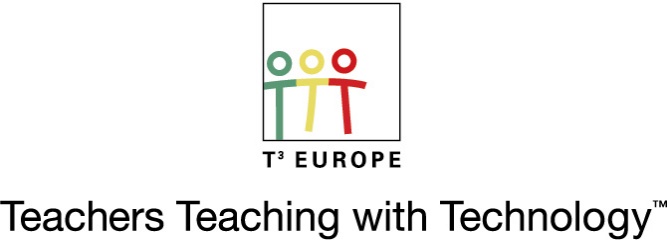 Baby auto alarm
Science, Technology, Engineering and Mathematics

Ludovic Wallaart
Powered by
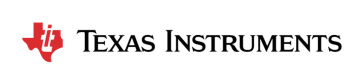 Baby auto alarm
STEM project
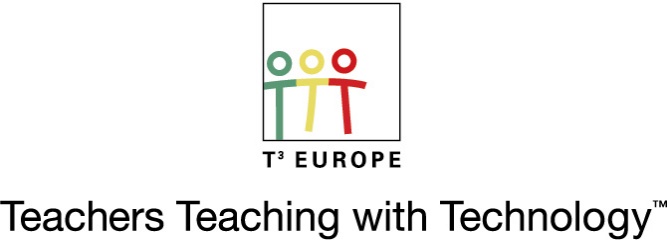 Voorstellen
STEM
Baby auto alarm
Inleiding
Organisatie
Zelf doen:
Eenvoudig programma schrijven
Auto bouwen
Powered by
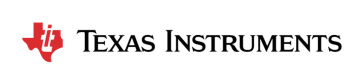 Baby auto alarm
STEM project
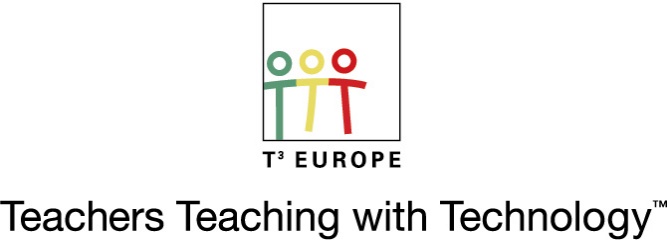 Ludovic Wallaart

Docent
Wiskunde, O&O (Science), houtbewerken
(en klassieke talen, filosofie)
Onderbouw en bovenbouw

T3 = Teachers Teaching with Technology
WIL-de Wiskunde

Lentele
Powered by
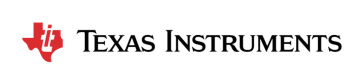 Baby auto alarm
STEM project
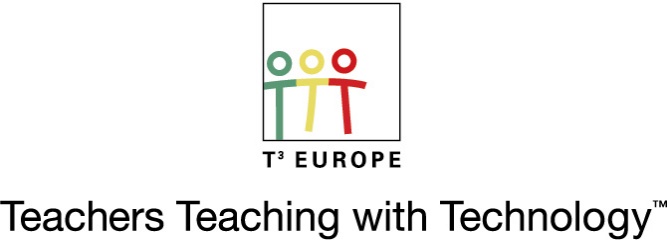 STEM
Science, Technology, Engineering & Mathematics
Voorbeelden:
Auto alarm
Stemmingslamp
Luidspreker bouwen
Irrigatie project
…
Vakken:
Natuurkunde
Wiskunde
Scheikunde
Biologie
Informatica
Aardrijkskunde
Muziek
…
Toepassingen:
Vakken
Projectweken
PWS
Powered by
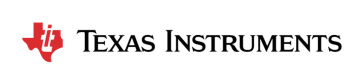 Baby auto alarm
STEM project
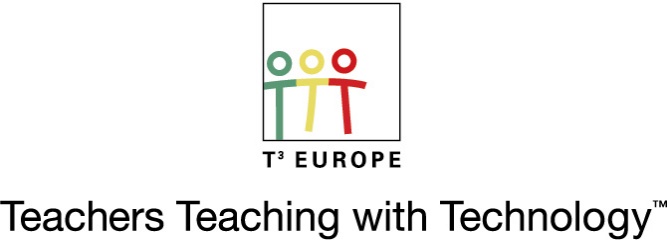 STEM
Science, Technology, Engineering & Mathematics
interdisciplinair
multidisciplinair
monodisciplinair
Powered by
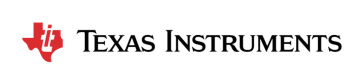 Baby auto alarm
STEM project
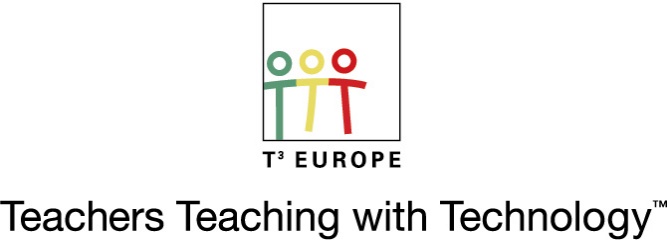 Baby auto alarm:

Maatschappelijk
Begin oktober in het AD: in 2018 in de VS 54 babies overleden door oververhitting in de auto
Één dierenarstenpraktijk in Hilversum: ± 20 honden per jaar behandeld voor oververhitting

Begrip van regelprocessen

Vakinhoud:
Warmte en opwarming
Warmtesysteem mens en dier
Voorwaarden programmeren: while-loop
…
Powered by
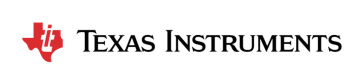 Baby auto alarm
STEM project
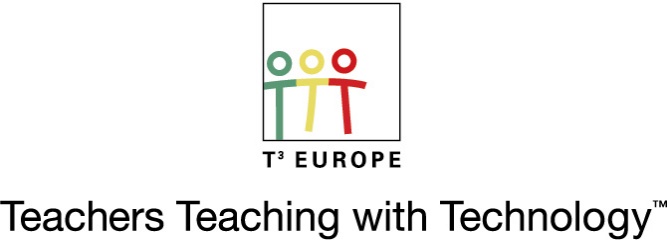 Apparatuur

Elektronische componenten
TI-Innovator Hub
Eigen grafische rekenmachine : TI-84 Plus CE-t of TI-Nspire CX

Beschikbaar via uitleenprogramma van Texas Instruments
Eventueel inclusief begeleiding
Powered by
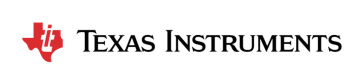 Baby auto alarm
STEM project
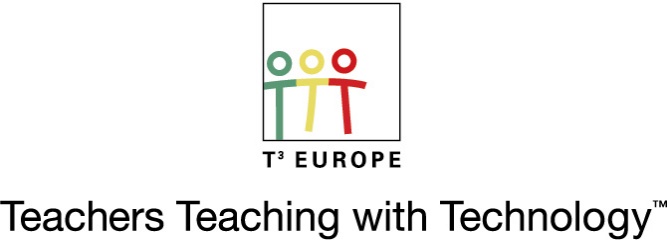 Materiaal:

Opbouwend: lessenserie met als eindresultaat
In ‘challenges’

Verkrijgbaar via t3nederland.nl
Powered by
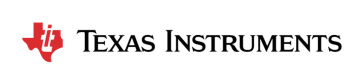 Baby auto alarm
STEM project
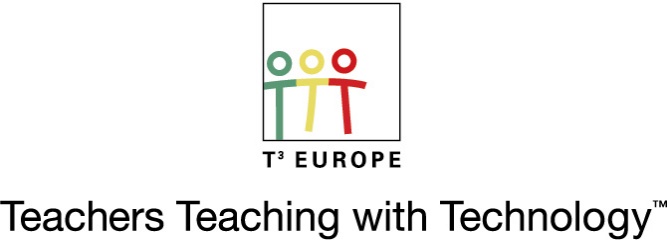 Challenges:

 Eenvoudig programma

Auto met alarm bouwen
Powered by
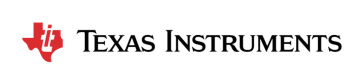 Baby auto alarm
STEM project
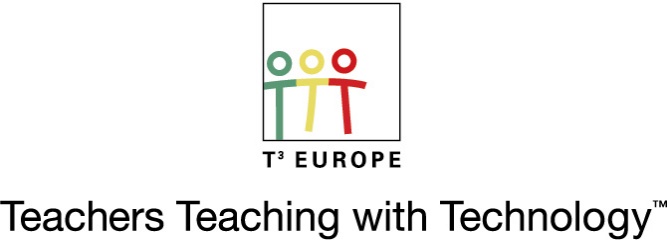 Dank U voor Uw aandacht

STEM projecten:
tistemprojects.com

Uitleenprogramma:
education.ti.com/nl/leraren/uitleenprogramma
TI Codes
education.ti.com/nl/activities/ti-codes
Ondersteuning
LENTELE.NL
T3NEDERLAND.NL
Powered by
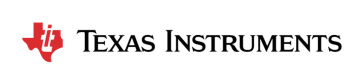